Docushare
Log-In and Main Menu
Login using your Jlab Username and Password
Main Menu After Login
List of documents and collections on your network
List of documents routed by you or to you
List of documents favorited by you
Additional search options
Recently edited documents
Document Upload and Editing
Document Upload
Go to the collection the document is meant for
Use the Drop Down under “Add” and select “Document”
Document Upload Cont.
Browse to select a document to upload
Document title automatically created from filename
Use Traveler/Procedure title for the Document Summary
Upload a New Version
From the More Actions Section, select Upload a New Version
Add comments on the new version, if applicable
Select Properties to view Document Information
Document Properties
View the document details
Edit document details
Edit permissions to view and edit document
Add or remove notifications for documents
Locations?
Version history
Document comments
View routing status
View and change document history
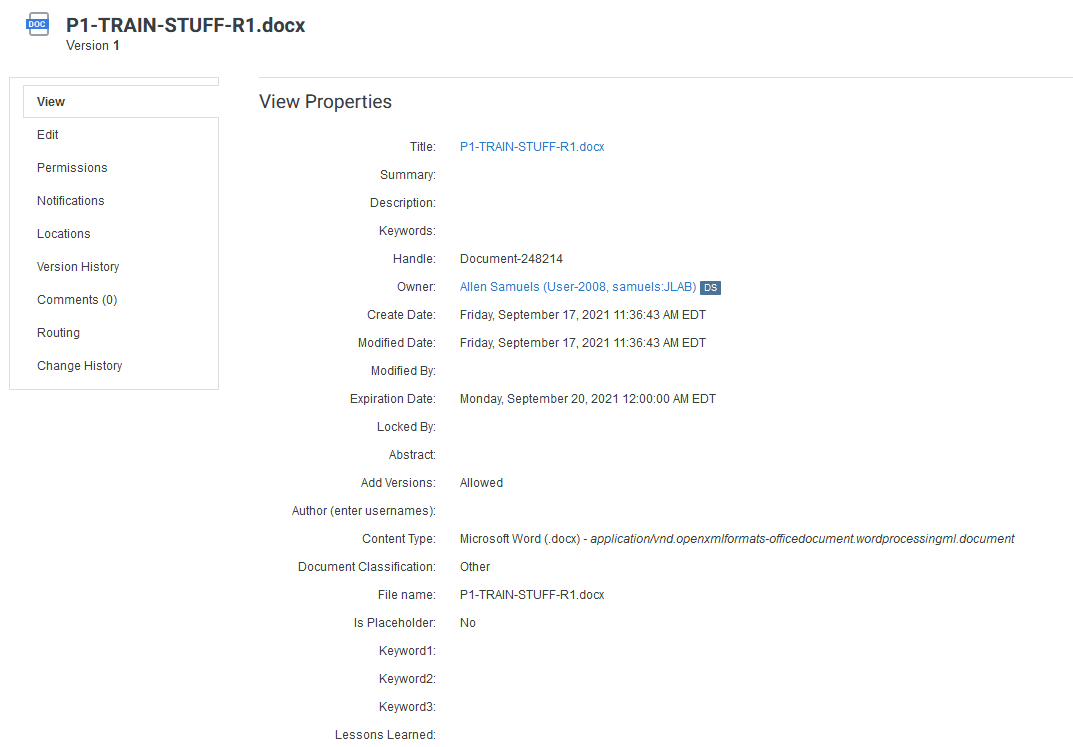 Document Actions
Temporarily lock document from edits until you check a new version back in
Uploading does not overwrite old version. A record is kept
Locks the document from others using it (not necessary to select when checking out)
Routing a Document
Routing
Documents can be routed at the bottom of the upload page
Documents can also be routed after publishing
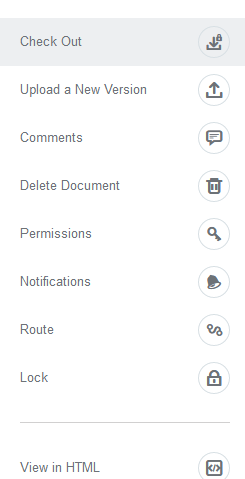 Routing Page 1
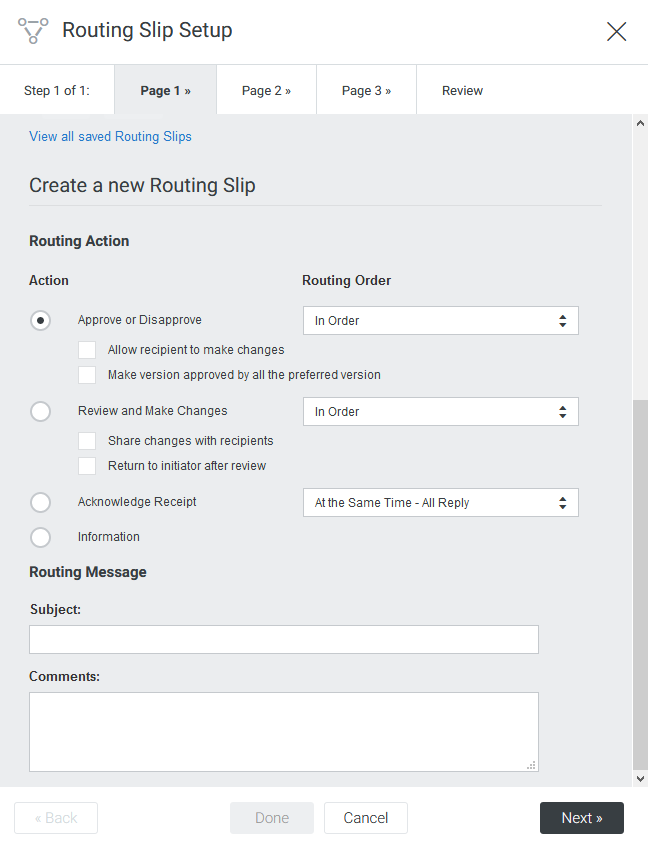 Scroll down to the bottom of Page 1
Allows you to edit the subject and message sent to the approvers
Note: the subject is by default the document name
Routing Page 2
Search for user emails
Select the result you want to add
Click add to add to the approvers list
Approver names will appear here
To remove a name, select it and click remove
Routing Page 3
For Travelers and Procedures, use the settings shown
Set the “if not complete” date as two business days later
When active, if the approvers do not approve within a selected time, the approval becomes overdue
Defines the escalation step
Selected notifications will send emails to router when they occur
Routing Page 4
Final review page for the routing
Click Submit to route the document
Approval Email
If a Document is sent to you for approval, you will receive an email
Link to the approval
Approving a Document
Download and view routed documents
Comments on the document go here
Save comments
Approve or Disapprove
Select Properties to view Document Information
View Traveler
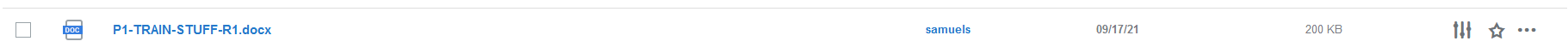 Temporarily lock document from edits until you check a new version back in
Uploading does not overwrite old version. A record is kept
Locks the document from others using it (not necessary to select when checking out)
View/Terminate Routing
View/Terminate Routing
General Routing Status
Date of last action on routing
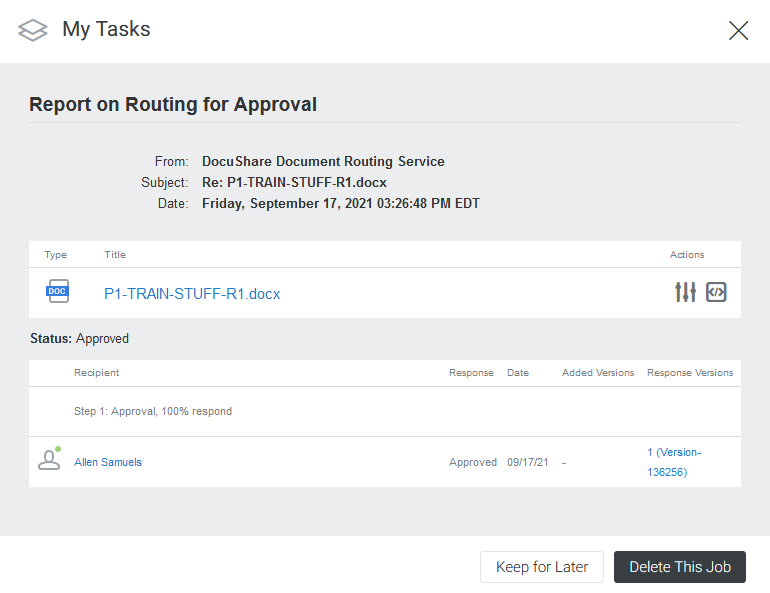 View detailed routing status
Response and response date
Approver
Delete/terminate routing
Overdue Documents and What Happens
When a Traveler or Procedure is overdue, an email will be sent to the approvers and routers if the options are selected.
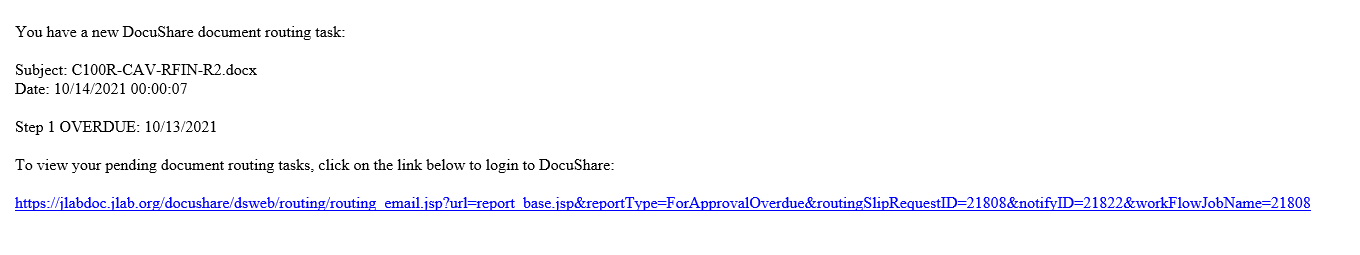 My Tasks
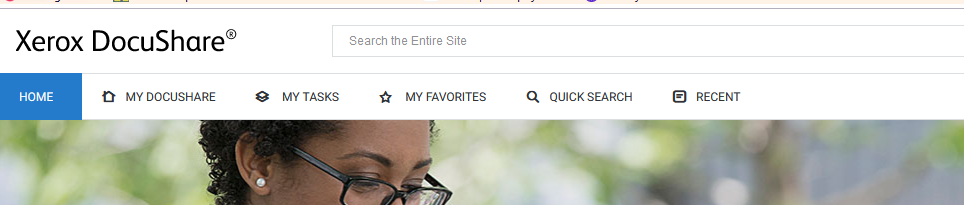 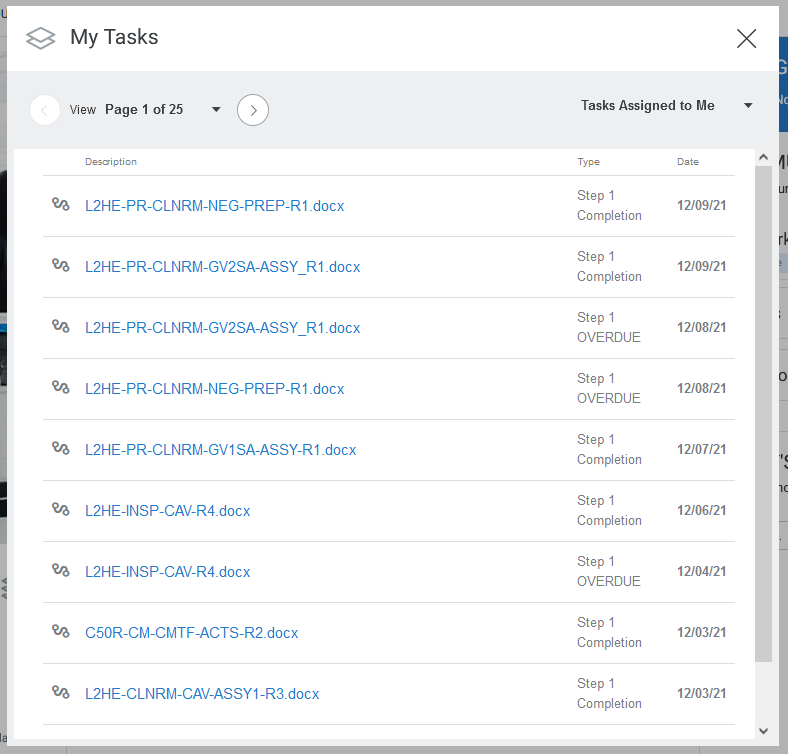 Date modified and status
Name of documents routed